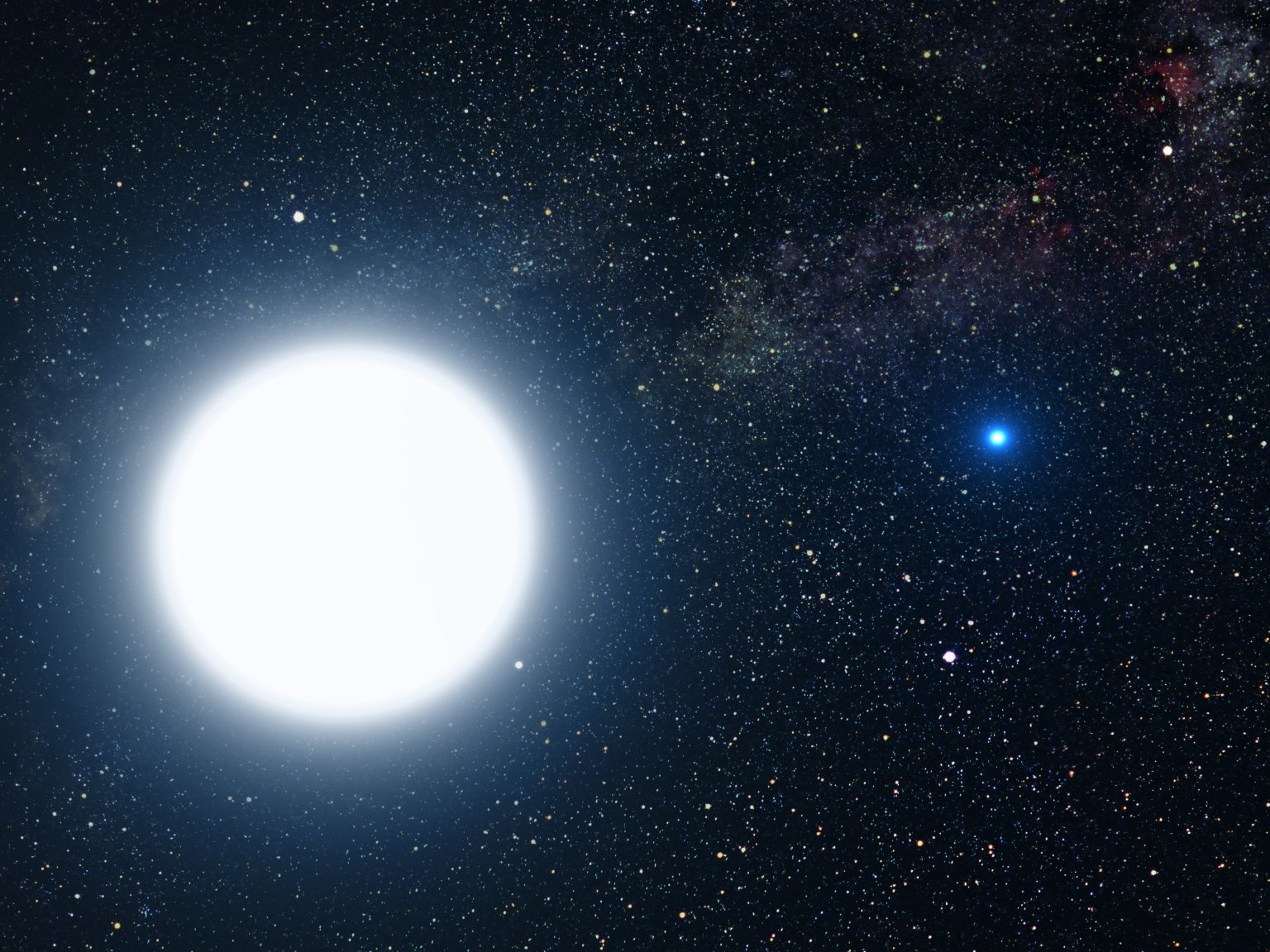 Estrelas
Nascimento
Vida
Morte
João Paulo M. Cruvinel da Costa – Centro de Divulgação da Astronomia - USP
[Speaker Notes: NASA
http://www.nasaimages.org/luna/servlet/detail/NVA2~8~8~14212~114753:Astronomers-Use-Hubble-to--Weigh--D]
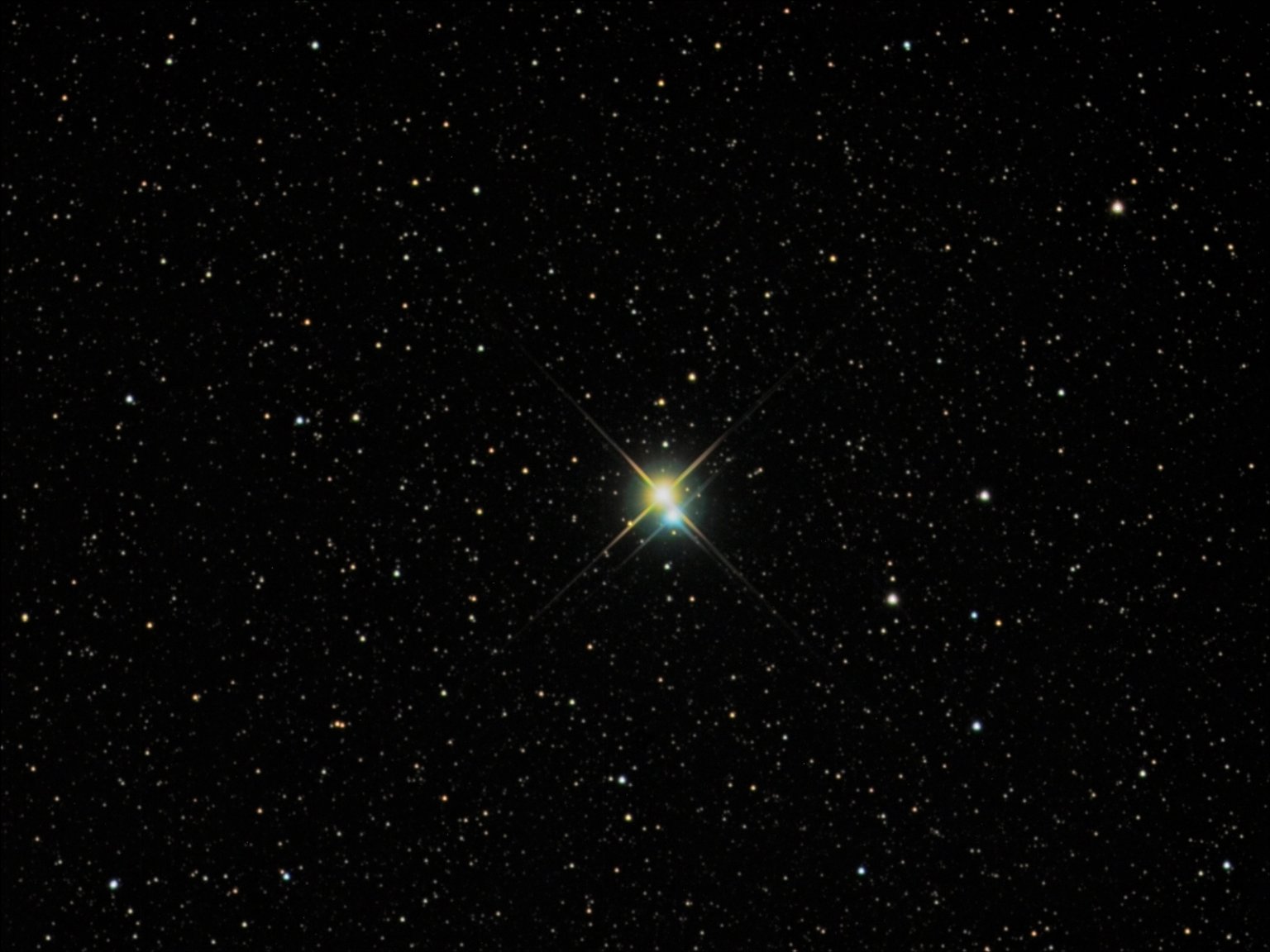 [Speaker Notes: Richard Yandrick
http://www.nasaimages.org/luna/servlet/detail/NVA2~4~4~5751~106277:Albireo--A-Bright-and-Beautiful-Dou -]
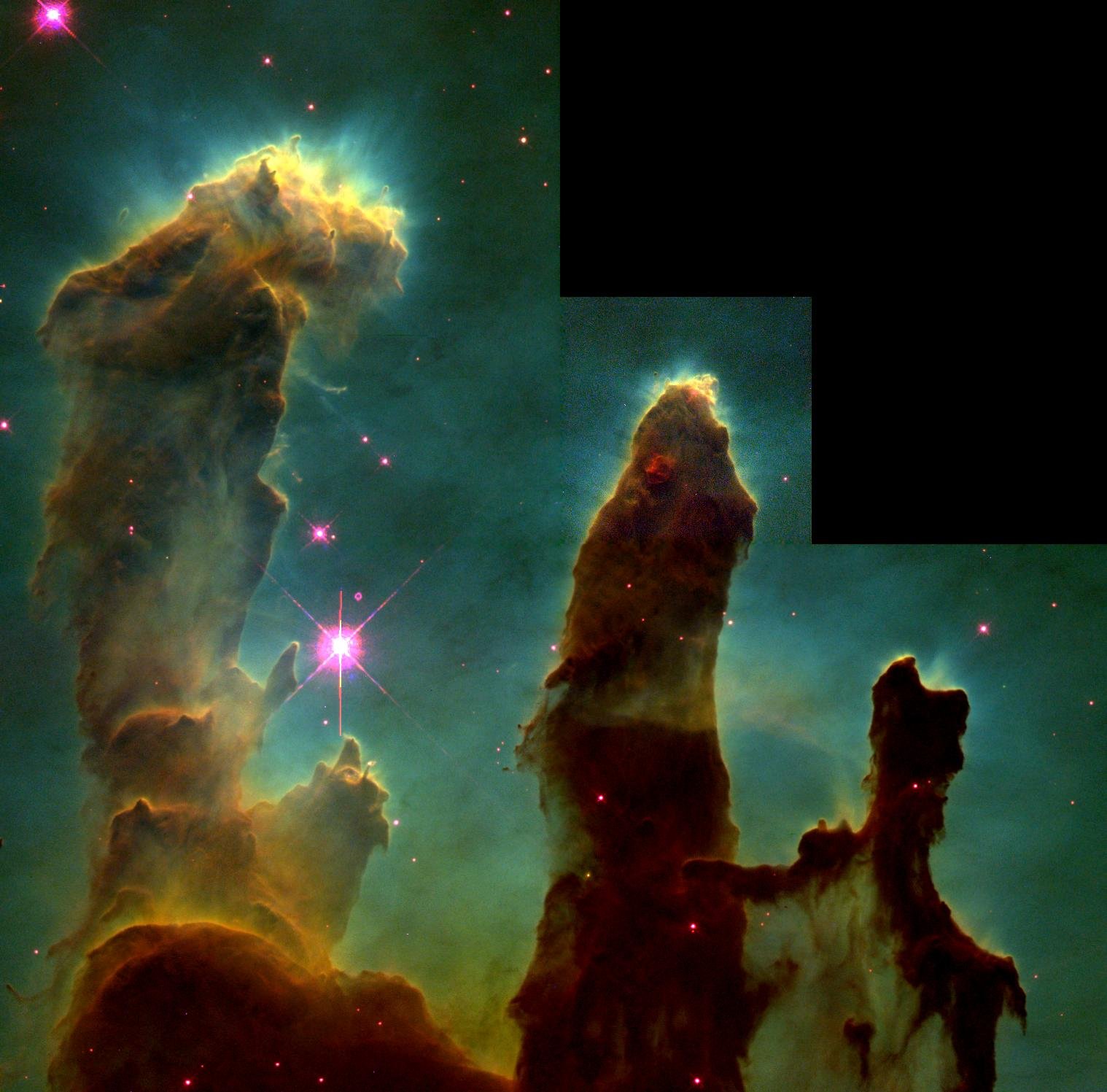 [Speaker Notes: J. Hester, P. Scowen 
http://www.nasaimages.org/luna/servlet/detail/NVA2~4~4~6286~106812?qvq=q:+Pillars+of+Creation]
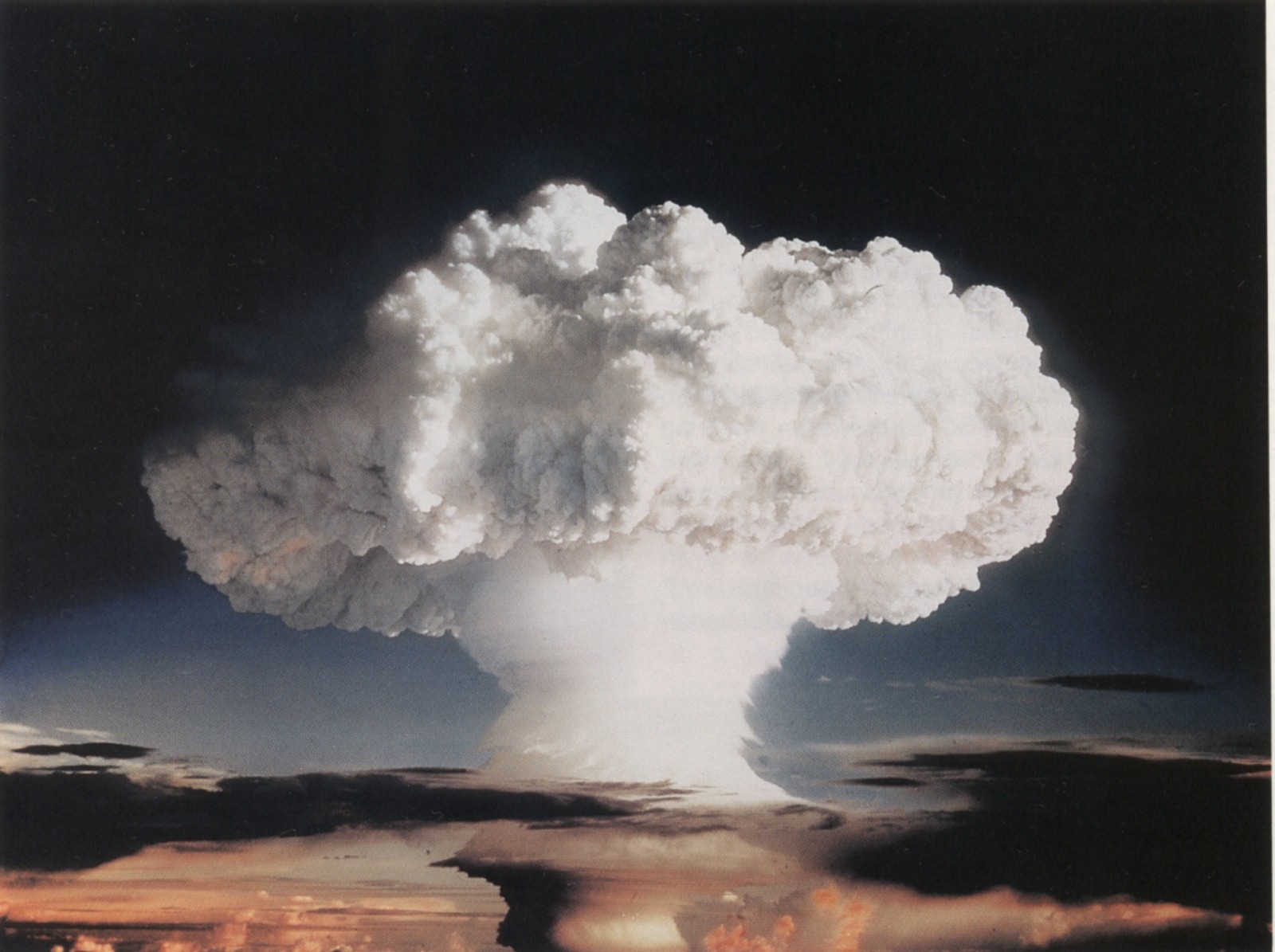 [Speaker Notes: http://nuclearweaponarchive.org/Usa/Tests/Ivy.html]
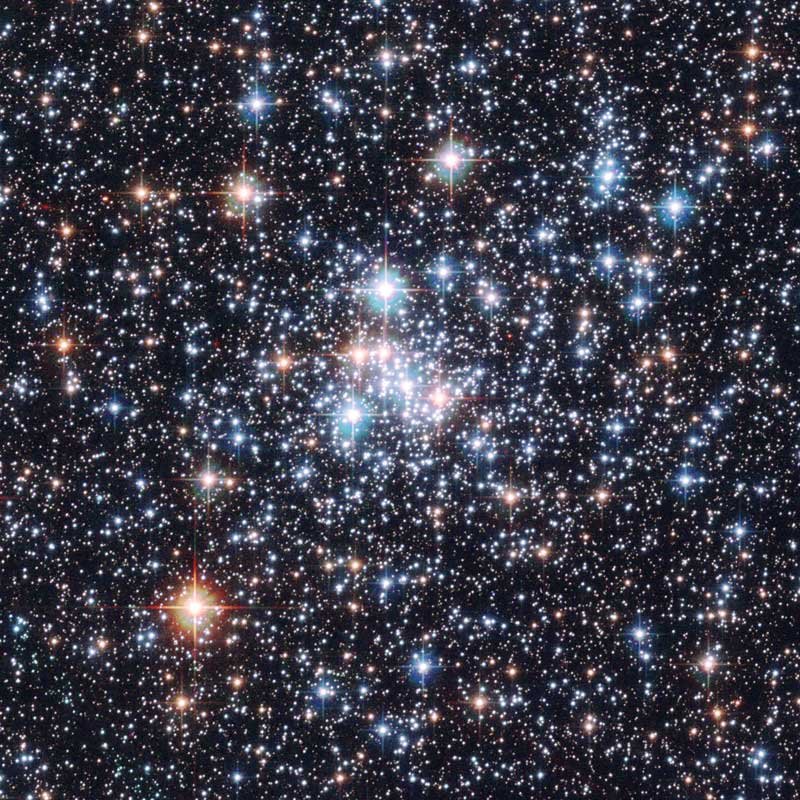 [Speaker Notes: E. Olszewski

http://www.nasaimages.org/luna/servlet/detail/NVA2~4~4~5994~106520:Open-Cluster-NGC-290--A-Stellar-Jew]
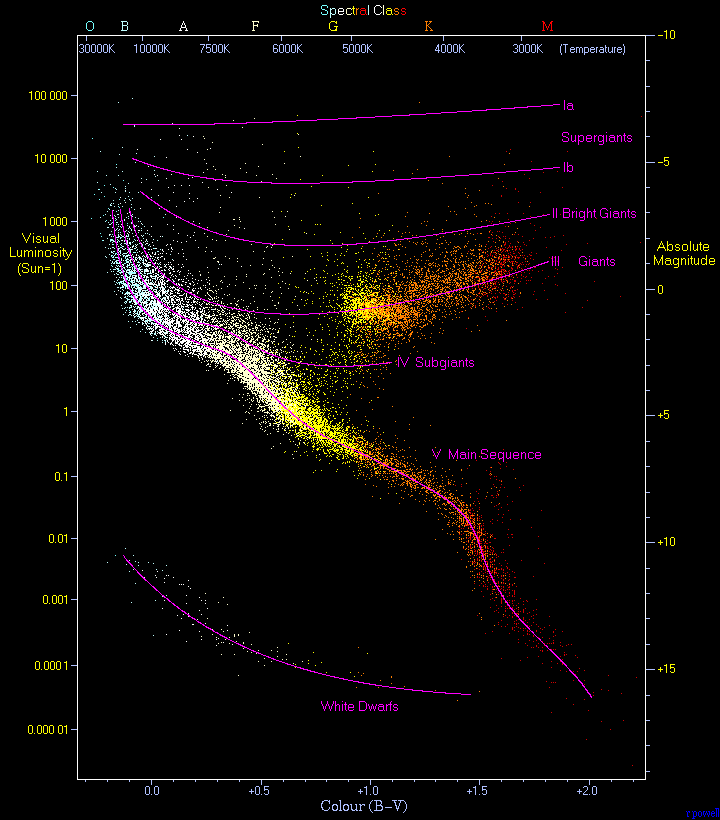 [Speaker Notes: Richard Powell

http://commons.wikimedia.org/wiki/File:H-R_diagram_-edited-3.gif]
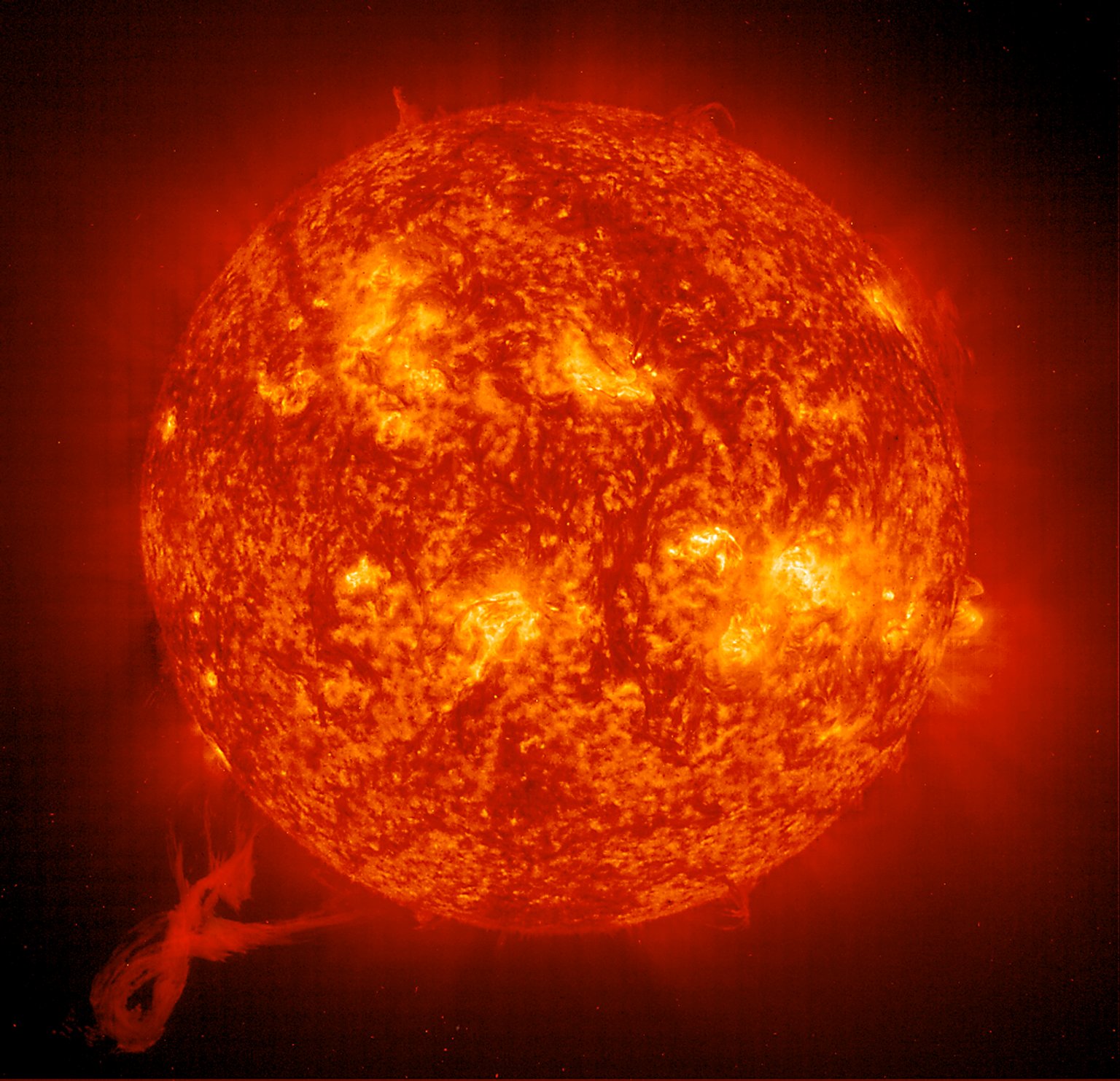 [Speaker Notes: NASA Solar and Heliospheric Observatory Collection
 http://www.nasaimages.org/luna/servlet/detail/NVA2~9~9~11918~112450:Twisting-prominence--An-EIT-304]
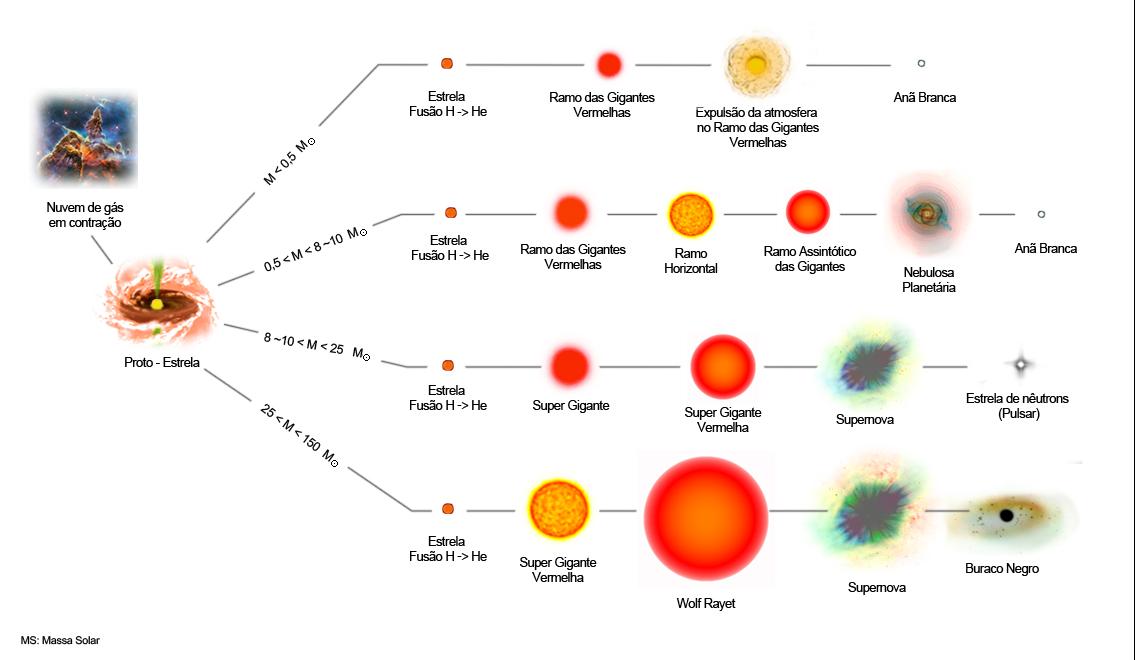 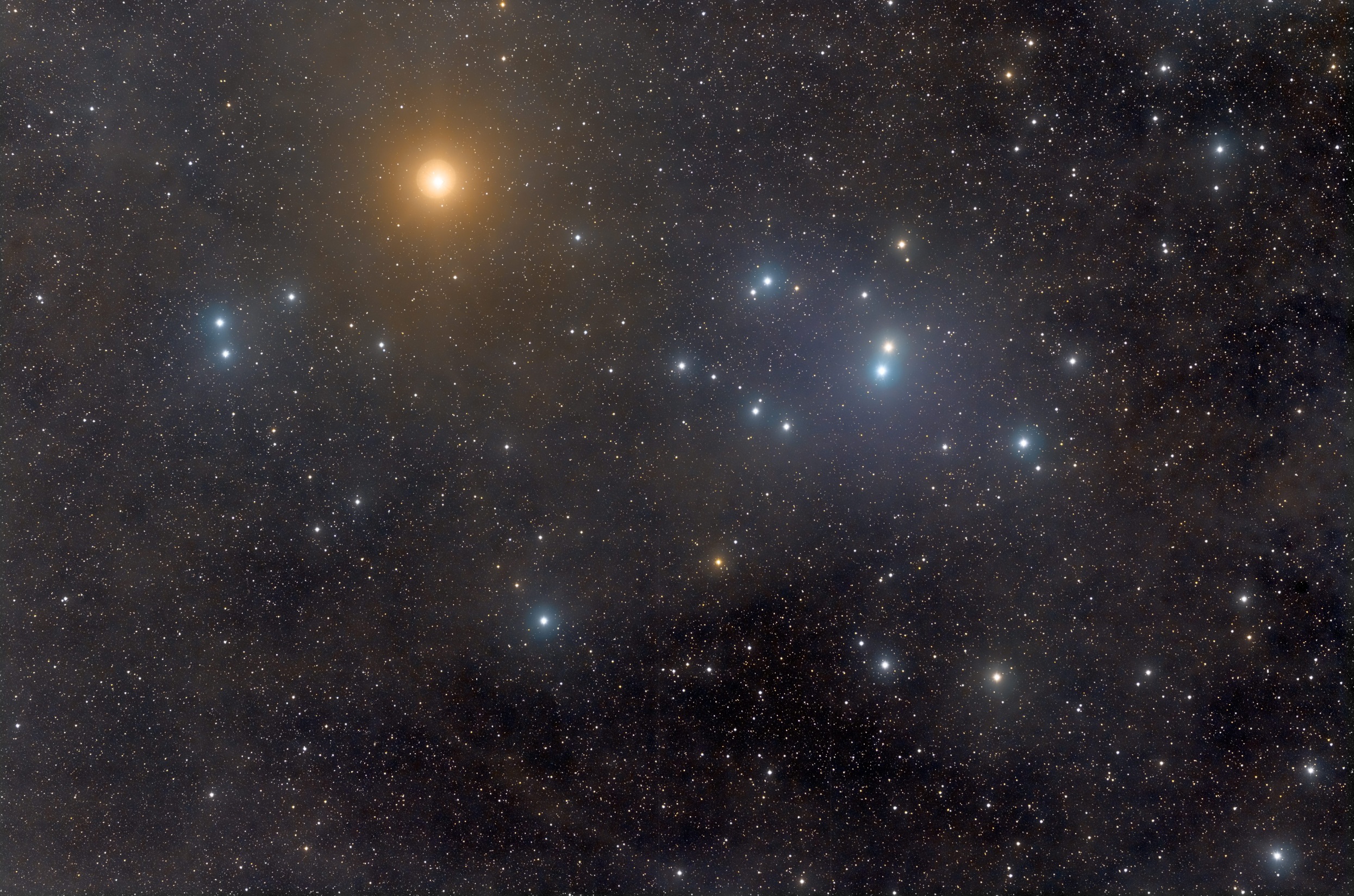 [Speaker Notes: http://bitacoradegalileo.files.wordpress.com/2010/11/2010-09-05_hyades.jpg]
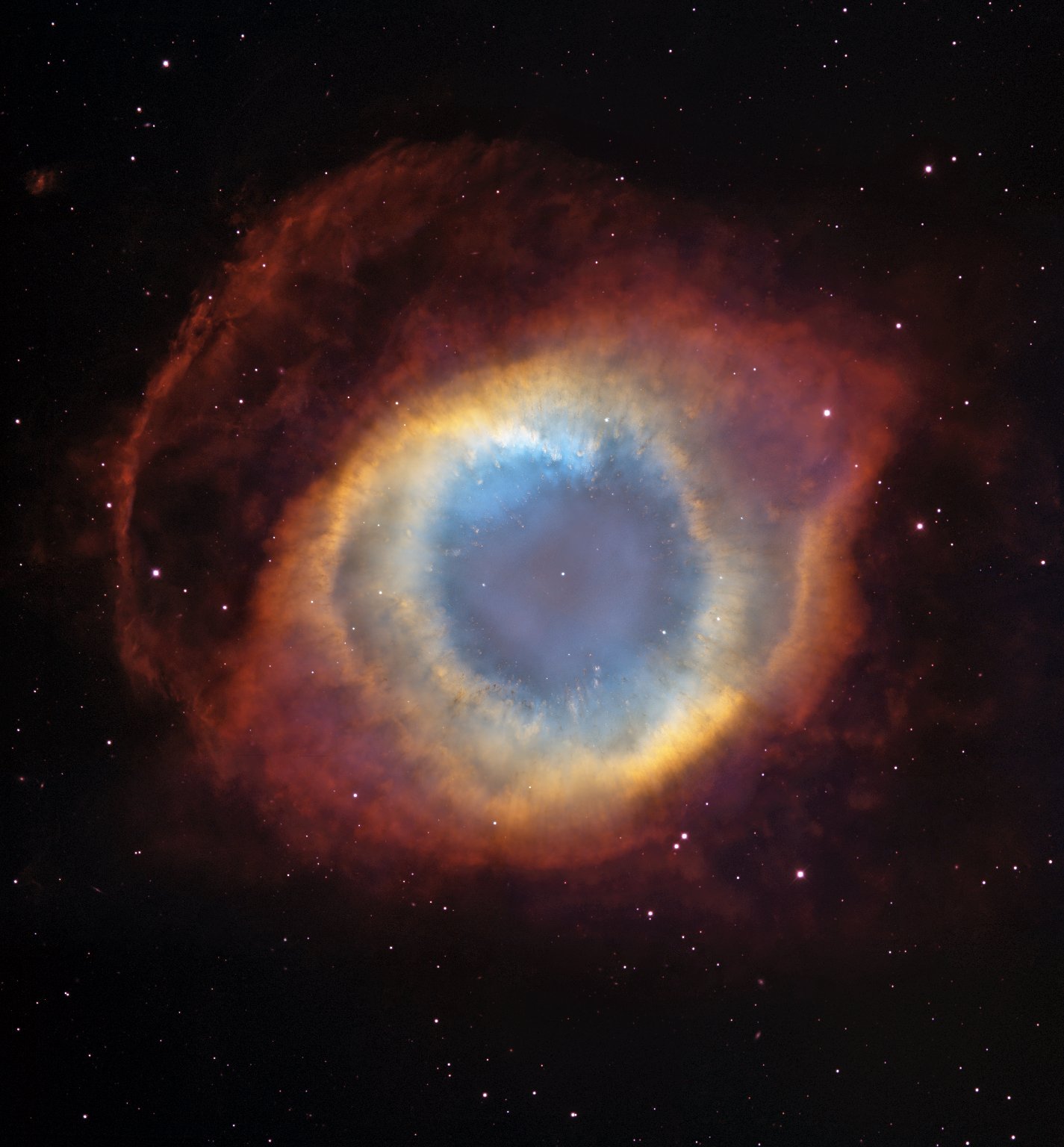 [Speaker Notes: C.R. O'Dell (Vanderbilt University), M. Meixner and P. McCullough

http://www.nasaimages.org/luna/servlet/detail/NVA2~8~8~13956~114497:A-New-Twist-on-an-Old-Nebula]
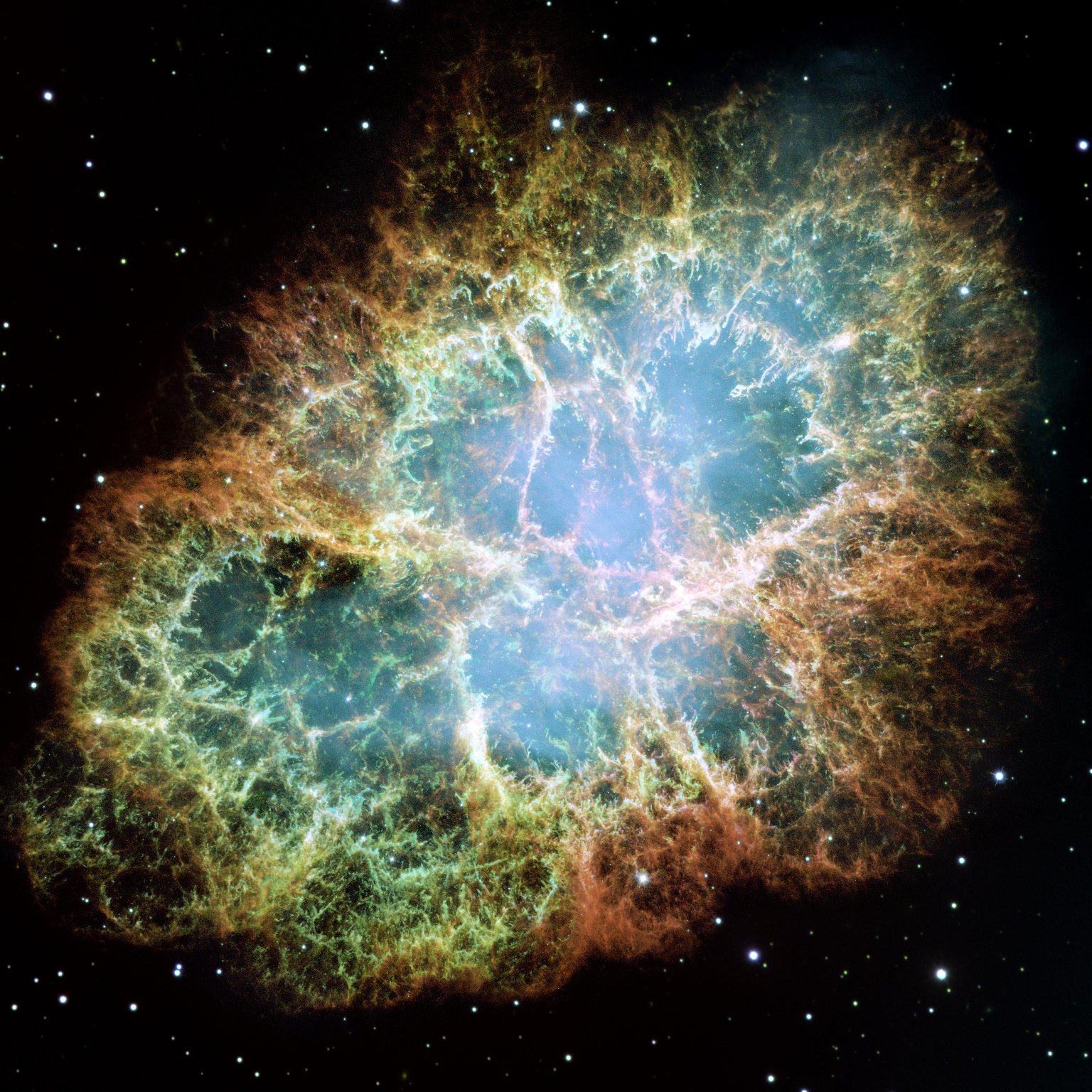 [Speaker Notes: NASA/ESA/JPL/Arizona State Univ.

http://www.nasaimages.org/luna/servlet/detail/nasaNAS~4~4~17233~121050:Most-Detailed-Image-of-the-Crab-Neb?]
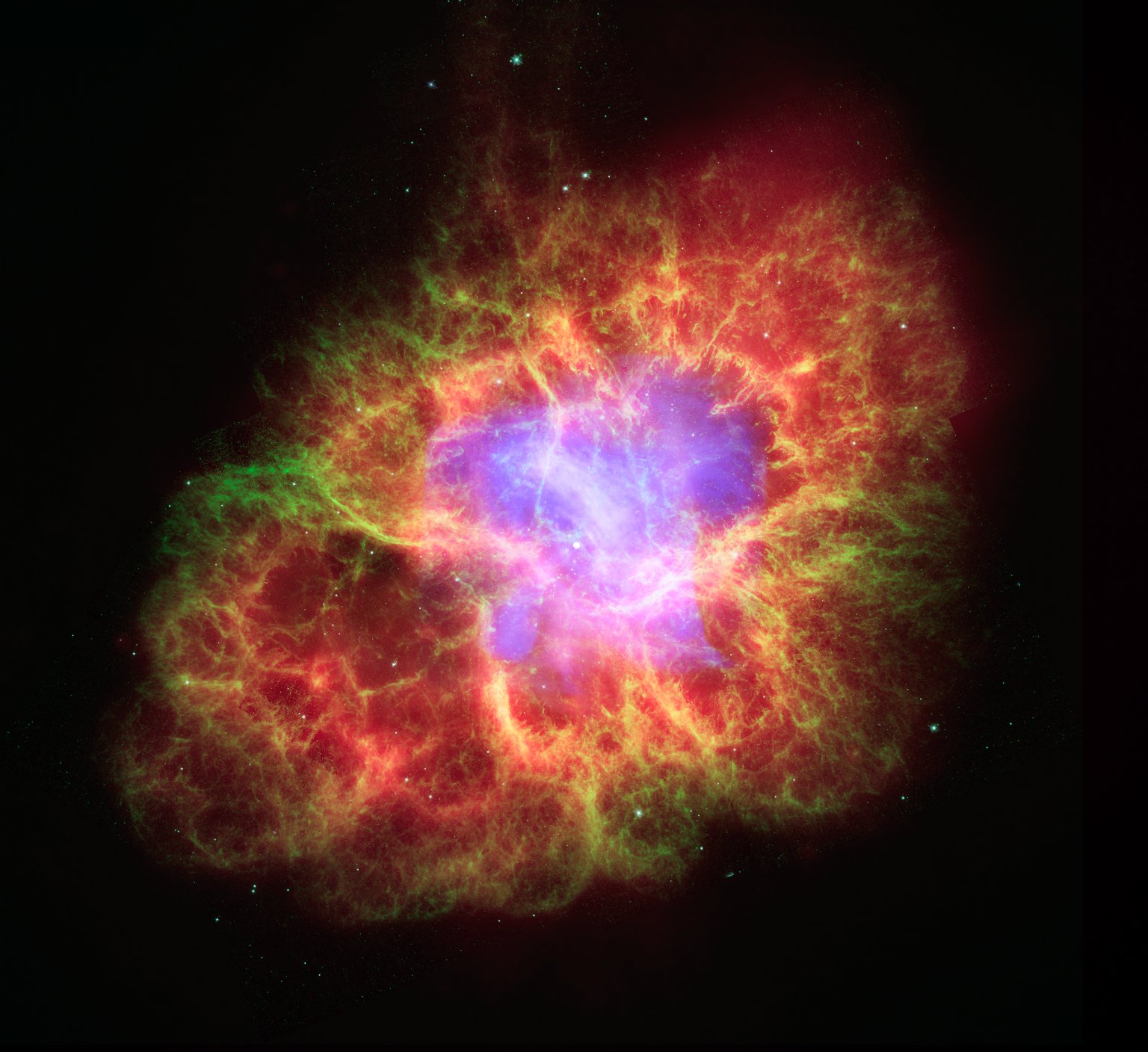 [Speaker Notes: NASA/JPL-Caltech/R.G ehrz (Univ. Minn.)

http://www.nasaimages.org/luna/servlet/detail/nasaNAS~12~12~64141~168525:The-Spirit-of-Halloween-Lives-On-as]
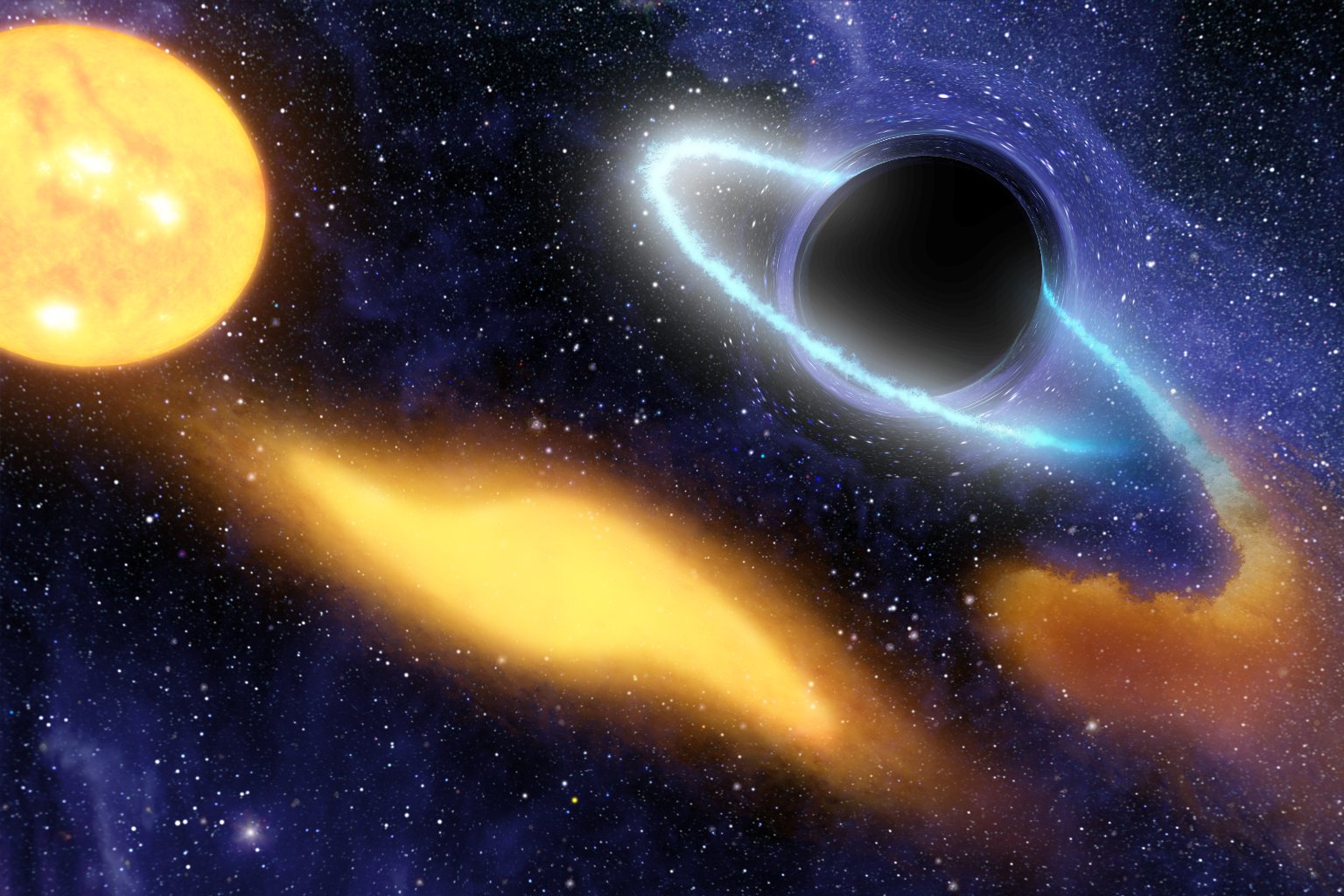 [Speaker Notes: NASA/JPL-Caltech

http://www.nasaimages.org/luna/servlet/detail/nasaNAS~4~4~14040~116394:Black-Hole-Grabs-Starry-Snack?]
?
www.cdcc.usp.br/cda

joao.monteiro.costa@usp.br